Komuna e Rahovecit
Opština Orahovac - Municipality of Rahovec
Drejtoria për Buxhet dhe Financa
Odelenje za Budžet i Finansije - Department of Budget and Finance
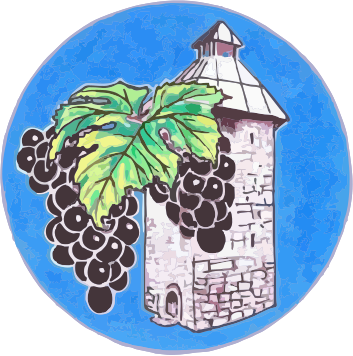 Prezantimi i Buxhetit sipas Qarkores së parë Buxhetore Komunale 2026/01Maj 2025
Buxheti i Komunës së Rahovecit ndahet në :
Granti i Përgjithshëm
Granti specifik për Arsim
Granti specifik për Shëndetësi
Financimi i Këshillit të Hoçës së Madhe 
Shërbimet Rezidenciale
Të hyrat Vetanake
Buxheti për Komunën e Rahovecit parashihet të jetë në shumën prej   21,547,732.00 €, për vitin 2026 Granti Qeveritar    : 19,296,318.00 €Të Hyrat Vetanake :  2,251,414.00 €
Sipas Qarkores 2026/01 Granti Qeveritar në krahasim me vitin 2025 ka ndryshim në vlerë prej (85,233.00) euro apo e shprehur në përqindje (1.66%) .
Ndryshimi është në Grantin e përgjithshëm për 0.43% për shkak të ligjit te pagave, Granti specifik për Arsim për (2.38%) si dhe kemi zvogëlim të grantit të shendetësise për (3,75 %).
Të hyrat vetanake kanë rritje në vitin 2026 në krahasim me vitin 2025 në përqindje 12.47 % .
Të hyrat vetanake bazohen kryesisht në Tatimin në Pronë dhe Tatimin në Tokë.
Burimet e financimit sipas viteve 2025 - 2028
Tabela e Buxhetit 2025 - 2028 dhe krahasimi i tyre
BUXHETI PËR VITIN 2026 SIPAS FONDIT BURIMOR
Paraqitja grafike e të hyrave vetanake sipas viteve
Planifikimi i shpenzimeve sipas viteve 2025 -2028
Paraqitja grafike e shpenzimve sipas kategorive ekonomike për vitin 2026
Paraqitja grafike pjesëmarrja sipas kategorive ekonomike në vitin 2026